Биология
9
класс
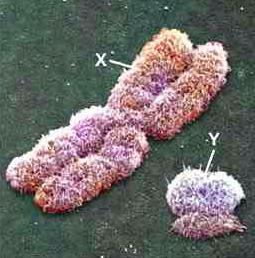 Тема:
Генетика пола
Цель  урока:

Сформировать знания о сущности хромосомного определения пола;

Рассмотреть механизм наследования генов, сцепленных с полом;

Продолжить формирование навыков решения генетических задач.
Проверка знаний
1. Генетика - … 

2. Ген - … 

3. Наследственность - …


4. Изменчивость - … 

5. Гомозигота - …


6. Гетерозигота- …

7. Генотип –…

8. Фенотип - …


9. Гамета - …
(наука о наследственности и изменчивости)
(участок молекулы ДНК, несущий информацию о первичной структуре белка)
(Способность организмов передавать свои признаки и особенности развития потомству )
(Свойство организмов приобретать новые признаки в процессе индивидуального развития)
(Клетка(особь), имеющая одинаковые аллели одного гена в гомологичных хромосомах: АА или аа)
(Клетка(особь), имеющая разные аллели одного гена в гомологичных хромосомах: Аа
(Совокупность всех генов организма, полученных от родителей)
(Совокупность внутренних и внешних признаков, развивающихся в результате взаимодействия генотипа с условиями окружающей среды)
(Половая клетка)
Генетика пола – важное и интересное направление современной генетики. Проблема происхождения половых различий, механизмов определения пола и поддержания определённого соотношения полов в группах животных организмов, очень важна и для теоретической биологии и для практики. Соотношение полов обычно составляет 1:1 т.е. самцы и самки встречаются одинаково часто. У большинства раздельнополых организмов хромосомы самцов и самок неодинаковые
Виды хромосом
Кариотип
Совокупность признаков (число, размеры, форма) полного набора хромосом, присущий клеткам данного вида, организма
Аутосомы 
Парные хромосомы, одинаковые у мужских и женских организмов
Половые хромосомы
Специальная пара хромосом, в которых расположены гены, определяющие половую принадлежность индивида
При созревании половых клеток у самки мушки дрозофилы в каждую яйцеклетку в результате мейоза переходит гаплоидный набор из четырёх хромосом, в том числе одна половая Х хромосома. При мейозе у самца дрозофилы образуются два вида половых клеток. В сперматозоиды одного вида входят три аутосомы и одна Х-хромосома, второй вид сперматозоидов имеет три аутосомы и одну Y- хромосому 
   В первом случае из оплодотворенной яйца сформируется самка, во втором - самец
Так же определяется пол у дрозофилы, у которой 3 пары в аутосом и одна пара половых хромосом. Женский пол - гомогаментный, половые хромосомы ХХ; мужской – гетерогаментный половые хромосомы ХY Пол, как и у человека определяется в момент слияния гамет
Пол - это совокупность морфологических, физиологических, биохимических и других признаков организма, обусловливающих воспроизведение себе подобного.
Пол – это совокупность признаков и свойств организма, обеспечивающих функцию воспроизведения потомства и передачу наследственной информации за счет образования гамет.
Половой диморфизм – это различия морфологических, физиологических и биохимических признаков у особей разных полов, т. е. признаков, по которым женская особь отличается от мужской.
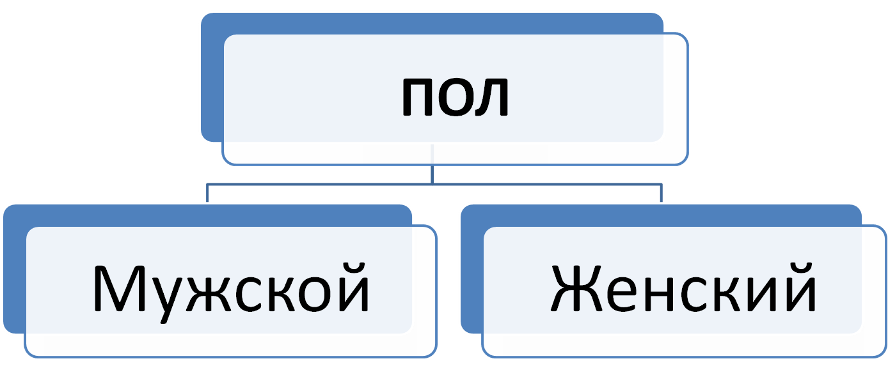 Хромосомный набор человека
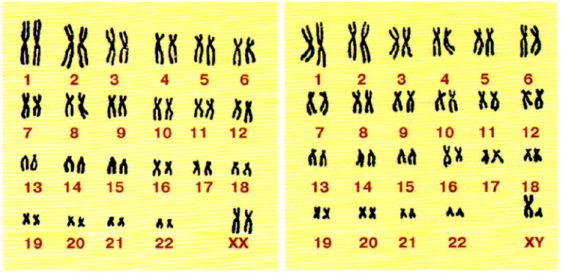 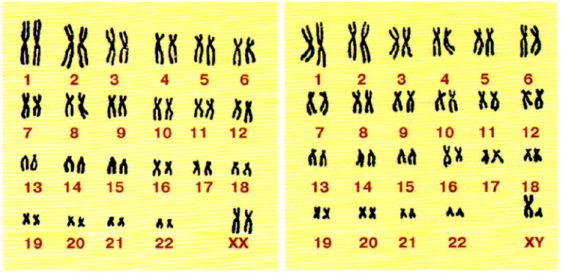 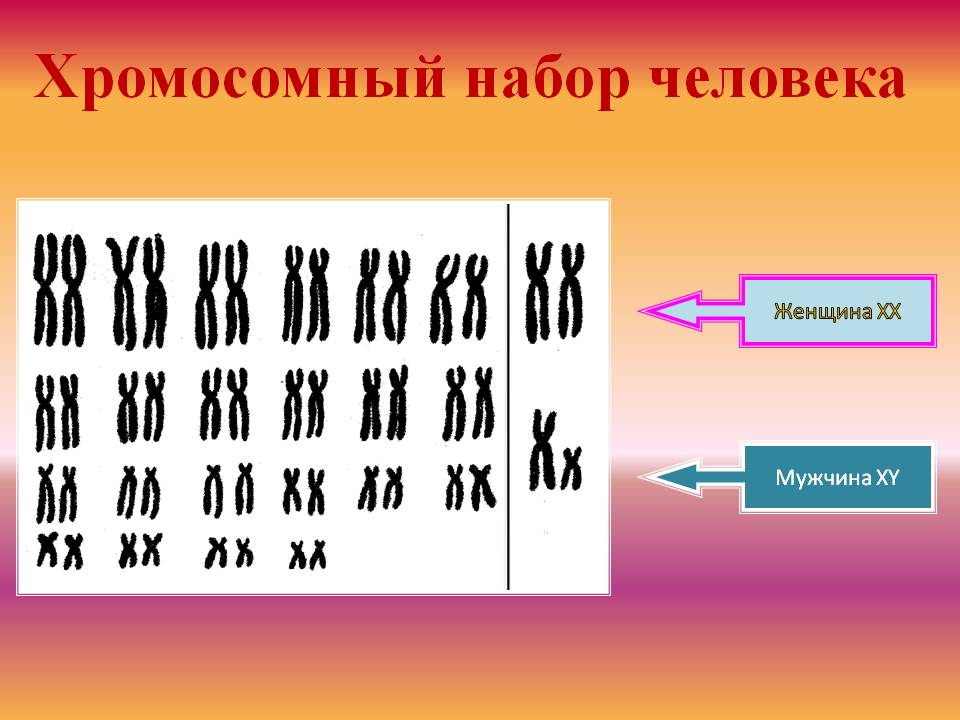 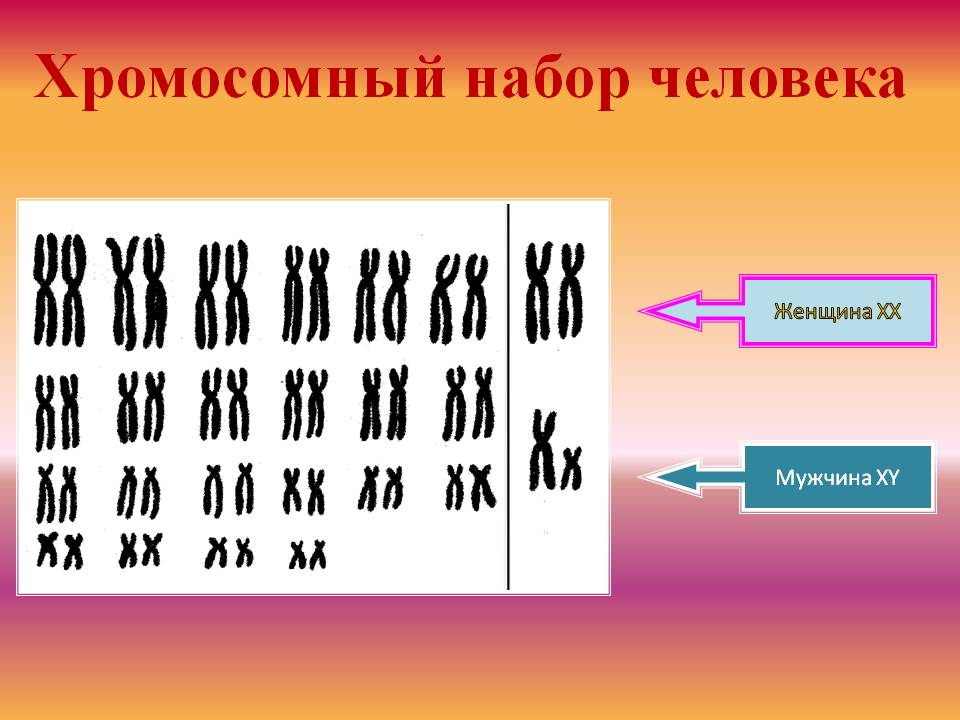 Набор хромосом человека
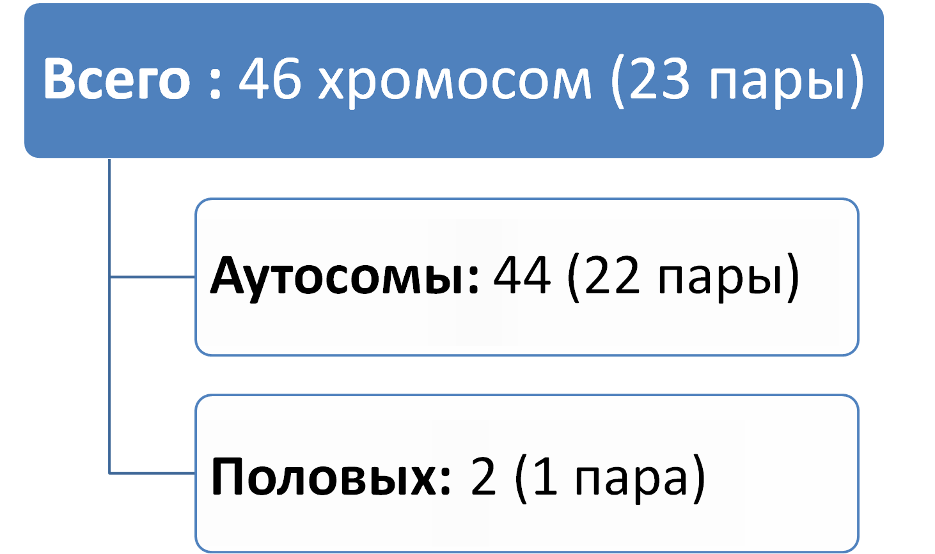 Ранее цитологи открыли в хромосомных наборах ряда видов животных особые, так называемые половые хромосомы, которыми самки отличаются от самцов.                    В одних случаях самки имеют 2 одинаковые половые хромосомы(XX), а самцы - разные(XY), в других - самцы-2 одинаковые(XX, или ZZ), а самки - разные(XY, или ZW). 
         Пол с одинаковыми половыми хромосомами называется гомогаметным,                  с разными - гетерогаметным. 

Женский пол гомогаметен, а мужской гетерогаметен у некоторых насекомых                    (в том числе у дрозофилы) и всех млекопитающих. Обратное соотношение -                     у птиц и бабочек. Ряд признаков у дрозофилы наследуется в строгом соответствии с передачей потомству X-хромосом.
Половые хромосомы
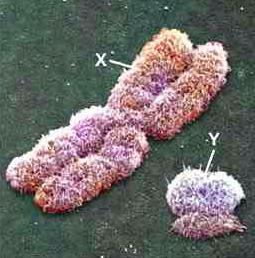 Рассмотрим пример наследования пола у организмов, у которых мужской пол гетерогаметен. В процессе гаметогенеза у самок образуются яйцеклетки, которые несут только Х половую хромосому, тогда как по теории вероятности половина спермиев несет Х хромосому и половина - Y хромосому. Пол потомка зависит только от того, какой спермий оплодотворит яйцеклетку, и так как спермиев двух видов равное количество, то вероятность появления потомка мужского или женского пола равна. Таким образом, Х-Y механизм определения пола гарантирует появление в каждом поколении примерно равного числа самок и самцов.

Одинаковые по внешнему виду хромосомы в клетках раздельнополых организмов называют аутосомами.
Общее число, размер и форма хромосом - кариотип. Хромосомная теория наследственности вскрыла внутриклеточные механизмы наследственности, дала точное и единое объяснение всех явлений наследования при половом размножении, объяснила сущность изменений наследственности, то есть изменчивости.
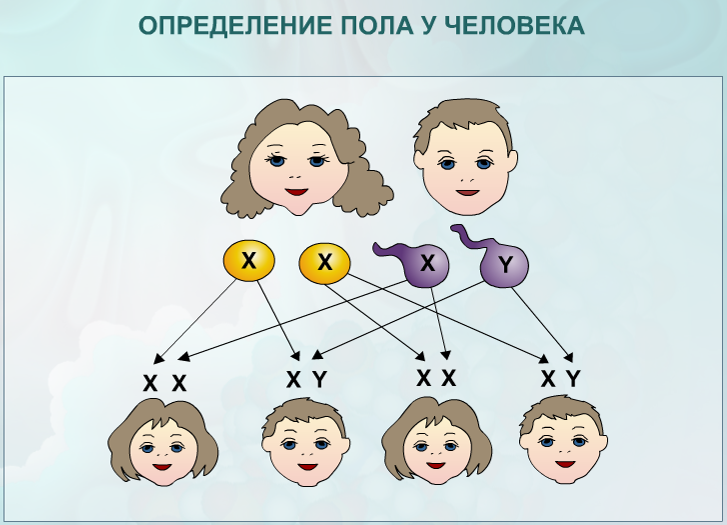 Существует  
  5 типов хромосомного    определения   пола:
1 тип   ♀ ХХ,    ♂ ХУ
Характерен для млекопитающих, в том числе для человека, червей, ракообразных, большинства насекомых, земноводных, некоторых рыб
2 тип     ♀ ХУ,   ♂ ХХ
Характерен для птиц, пресмыкающихся, некоторых земноводных и рыб, некоторых насекомых (чешуекрылых)
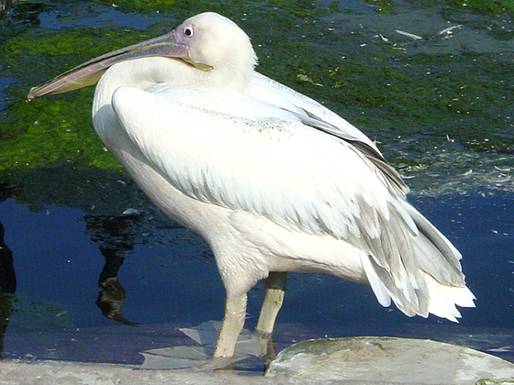 2 тип     ♀ХУ,     ♂ Х0
(0 обозначает отсутствие хромосом) встречается у некоторых насекомых (прямокрылые)
2 тип     ♀Х0,     ♂ ХУ
Встречается у некоторых насекомых (равнокрылые- цикады)
5: Гаплоидно-диплоидный тип ♀ 2n,      ♂ n
Встречается у пчел и муравьев: самцы развиваются из неоплодотворенных гаплоидных яйцеклеток (партеногенез), самки – из оплодотворенных диплоидных).
Особая роль в изучении наследования сцепленного с полом - принадлежит американскому эмбриологу, генетику Томасу Моргану.
Закон Т. Моргана: Гены, локализованные в одной хромосоме, наследуются совместно и принадлежат к одной группе сцепления. Число групп сцепления у организмов равно числу пар хромосом: дрозофила – 6 пар, кукуруза – 10 пар, томат – 12 пар, человек 23 пары.
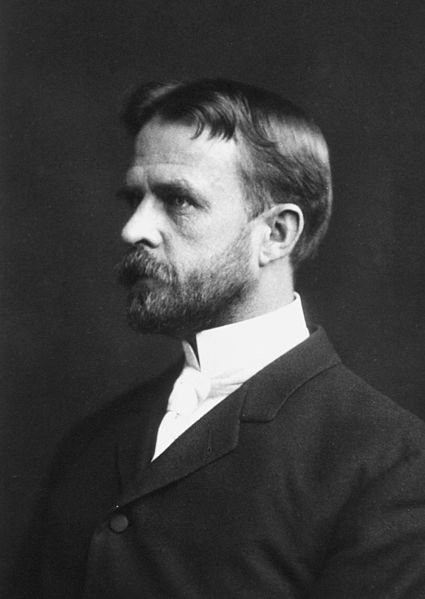 Т. Морган и его ученики установили возможность определения пола по половым хромосомам, но и выявили закономерности наследования в сцепленном с полом виде. Гены располагаются не только в аутосомах, но и в половых хромосомах. Признаки, обусловленные такими генами, наследуются в сцепленном с полом виде.
Интересные факты
У крокодилов не обнаружены половые хромосомы. 
Пол зародыша, развивающегося в яйце, зависит от температуры окружающей среды: при высоких температурах развивается больше самок, а в том случае, если прохладно, - больше самцов.
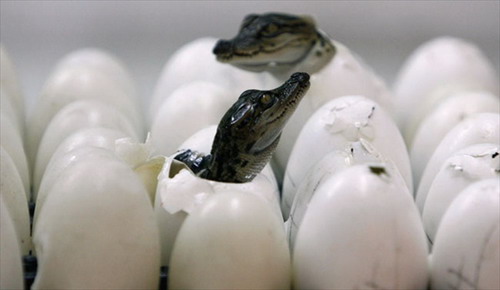 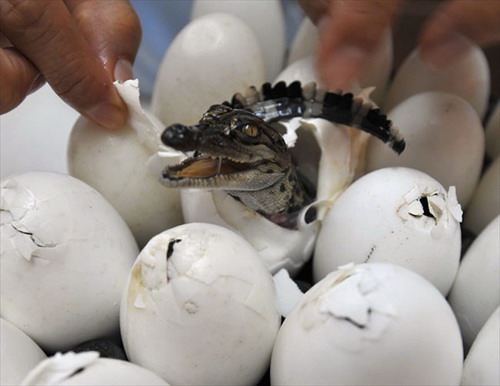 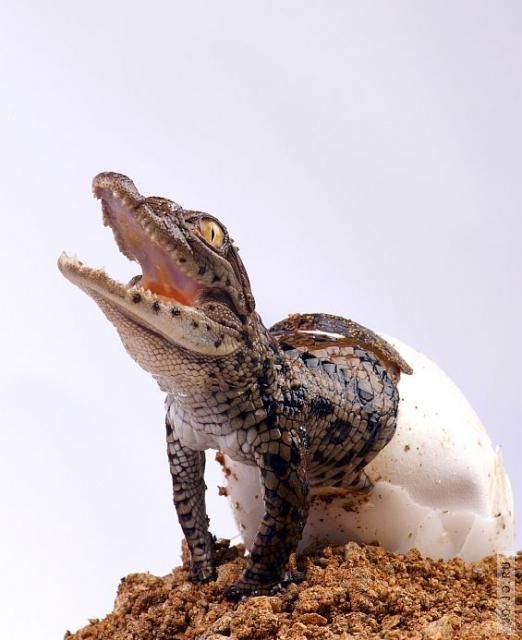 Вывод:   Пол может определяться в процессе онтогенеза, после оплодотворения и  зависит и от факторов внешней среды.
Половые хромосомы отвечают не только за формирование пола, существуют признаки, которые определяются генами, лежащими в половых хромосомах. Наследование таких признаков называется, наследование сцепленное с полом.
Наследование, сцепленное с полом – наследование признаков, гены которых находятся в Х- и Y-хромосомах
Например, Х-хромосома человека содержит около 150 генов, отвечающих за развитие различных признаков, например:- ген, отвечающий за свертывание крови;- ген, отвечающий за форму и размер зубов;- ген, отвечающий за синтез ряда ферментов;- ген, обуславливающий дальтонизм (слепоту к красному и зеленому).
Гены, находящиеся в половых хромосомах, называют сцепленными с полом. 
В X-хромосоме имеется участок, для которого в Y- хромосоме нет гомолога.
Поэтому у особей мужского пола признаки, определяемые генами этого участка, проявляются даже в том случае, если они рецессивные. 
Многие признаки и болезни человека, наследующиеся сцеплено с полом, обусловлены генами, локализованными в Х или У - хромосоме. Таких генов известно около 120. К ним относятся гены гемофилии А и В, недостаточности фермента глюко-зо-6-фосфат-дегидрогеназы, цветовой слепоты и др. Такие болезни носят название молекулярных (генных).
Самостоятельная работа Тема № 57: страница 157задание - 1,2,3 (ответить на вопросы письменно в рабочей тетради).
Решите задачи
1. Гипоплазия эмали наследуется как сцепленный с Х –хромосомой доминантный признак. В семье, где оба родителя страдали этой аномалией, родился сын с нормальными зубами. Каким будет второй сын?

2. У человека псевдогипертрофическая мускульная дистрофия заканчивается смертью в 10 – 20 лет. В некоторых семьях эта болезнь зависит от рецессивного сцепленного с полом гена. Болезнь зарегистрирована только у мальчиков. Если больные мальчики умирают до деторождения, то почему это заболевание не исчезает из популяции? 

3. Гипертрихоз (вырастание волос на краю ушной раковины) наследуется как признак, сцепленный с У – хромосомой. Какова вероятность рождения детей и внуков с этим признаком в семье, где отец и дедушка обладали гипертрихозом?